MCB 4211
Sept 17 2020
Lecture 6
Lecture: How do antibodies interact with antigens, and how is that measured?	
Reading:  Primary Literature Reference #1 
		Reading:  Immunobiology textbook (Appendix I: p 748-790)  “The 				immunologist’s toolbox”
A. Antibody-antigen binding:  Law of mass action and calculation of affinity constants
1. parameters of binding
2. structural contributions to binding
B. Assays of antibody binding
1. precipitation
2. agglutination
3. radioimmunoassay (RIA)
4. ELISA
5. Fluorescent immunoassay/ Flow cytometry/Fluorescence activated cell sorting (FACS)
6. Western immunoblot analysis
7. immunohistochemistry/immunoelectronmicroscopy
C.	Monoclonal antibodies (MAb) 
1. how they are made, isolated, and "humanized"
2. functional differences between polyclonal antisera, monospecific sera and MAb
Functional contributions of the different parts of an antibody molecule
Fab and F(ab’)2   		antigen binding

Fc region			complement activation 
FcR binding
Biological half life in vivo 
Antibody stability
Particle opsonization
What are the molecular forces that contribute to antibody: antigen interactions, and how do you measure those forces?
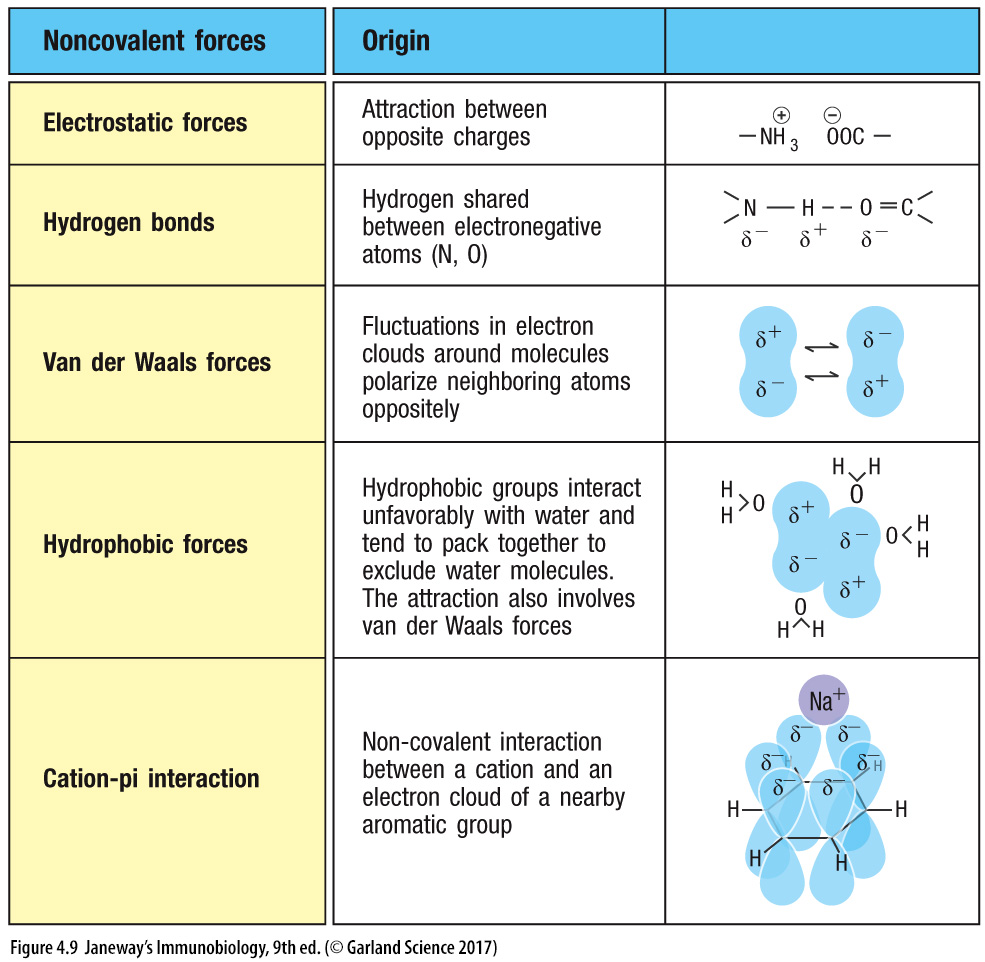 5 forces the contribute to Ab binding to Ag
Individually weak, but many of them combine to make high affinity interactions

Affinity of antibody is measured as affinity constant
[Ab] [Ag]
[AbAg]
KA is association constant or affinity
[AbAg]
KA=
[Ab] [Ag]
This is a calculation for a monovalent Fab.  Bivalent antibodies have much higher apparent association with antigen called AVIDITY
equilibrium association constant (Ka) which is simply the reciprocal of equilibrium dissociation constant ( Kd.)
How to measure affinity: Equilibrium dialysis
Other measures:  Surface plasmon resonance, ELISA, etc.
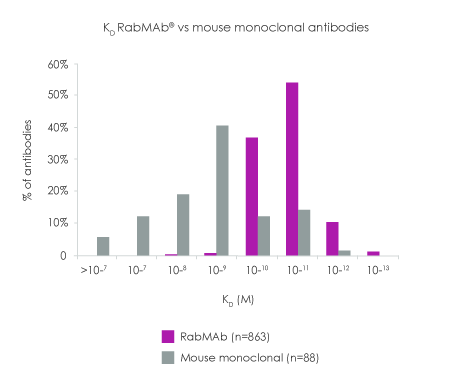 Rabbit monoclonals vs mouse monoclonals
KD​ is the equilibrium dissociation constant, a ratio of koff/kon
KD distribution RabMAb antibodies vs. mouse MAbs: In this comparison the KD values for 88 mouse MAbs were derived from published literature. The individual measurements for each mouse MAb KD value may have been developed using a number of various methods and approaches. The KD measurement values for the 863 RabMAb antibodies were all from the Ol-RD measurement project.
https://www.abcam.com/primary-antibodies/kd-value-a-quantitive-measurement-of-antibody-affinity
Assays of Antibody-Antigen interactions
Precipitation in solution (e.g. Landsteiner experiment)
Precipitation in agarose (e.g. Koehler and Milstein experiment)
AGGLUTINATION
Other assays of Antibody Antigen interaction
Complement dependent antibody mediated cytotoxicity assay
RADIOIMMUNOASSAY (RIA)
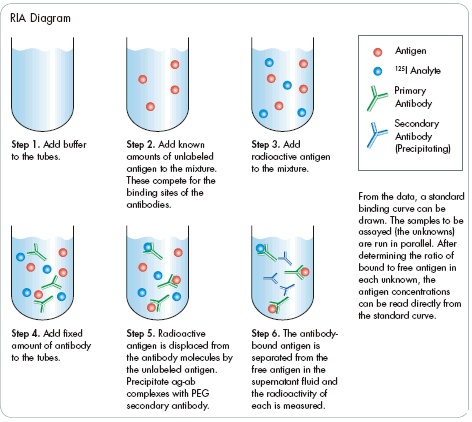 https://www.studyread.com/radio-immuno-assay-principle-procedure-ria/
ENZYME LINKED IMMUNOSORBENT ASSAY
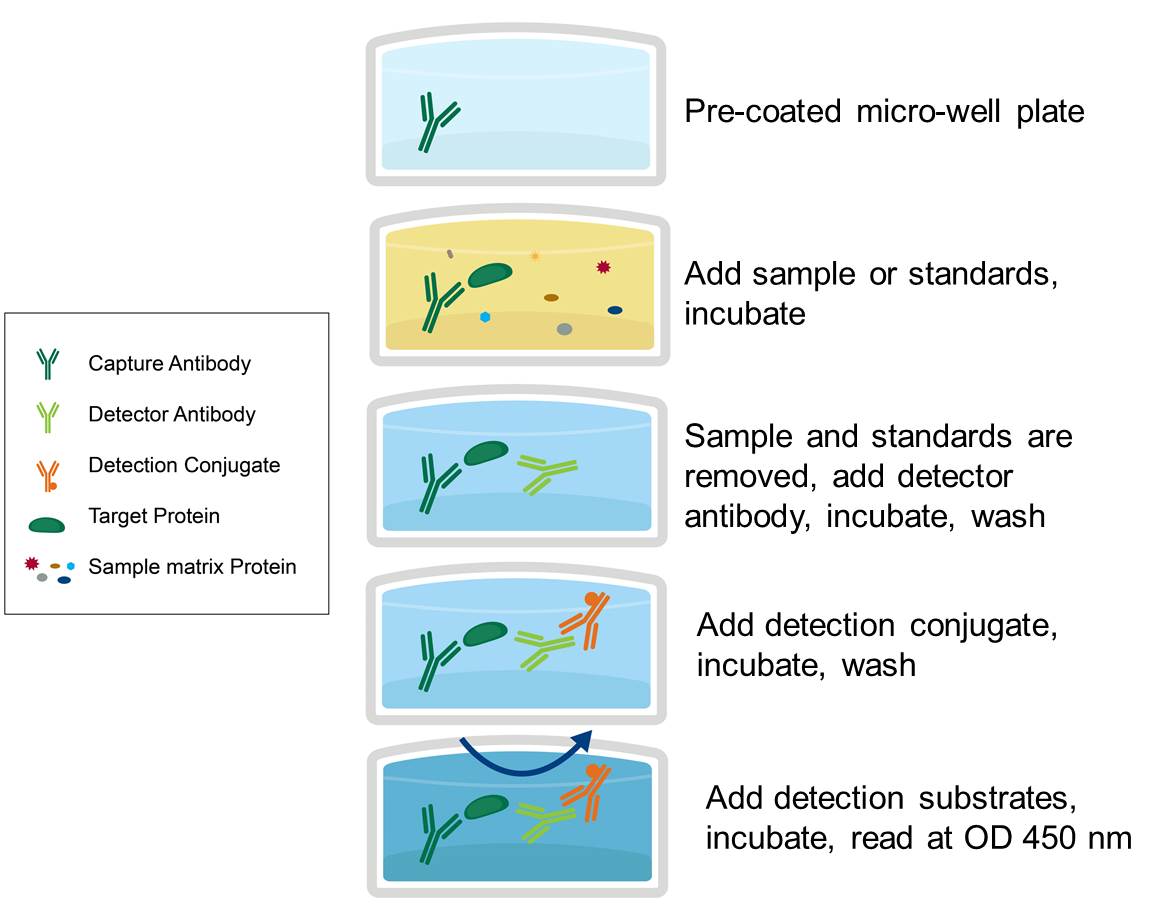 REAGENTS

CAPTURE ANTIBODY (PRIMARY AB)
SAMPLE ANTIGEN
BLOCKING AGENT
ANTIBODY-ENZYME CONJUGATE (SECONDARY AB)
CHROMOGENIC SUBSTRATE
THERE ARE OTHER CONFIGURATIONS…
https://www.avivasysbio.com/protocols-procedures/elisa
FLUORESCENT MICROSCOPY
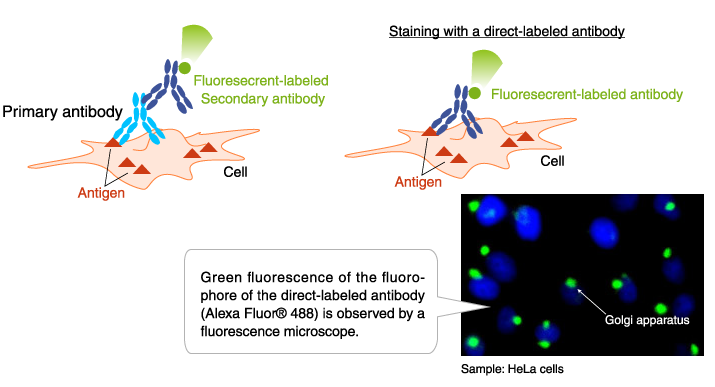 https://www.mblintl.com/products/labeled-antibodies-mbli/
IMMUNOHISTOCHEMISTRY
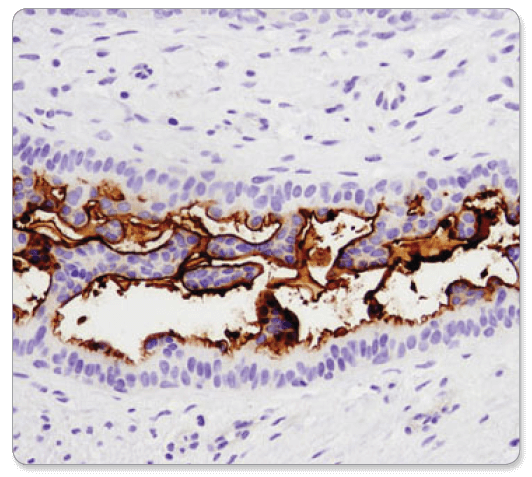 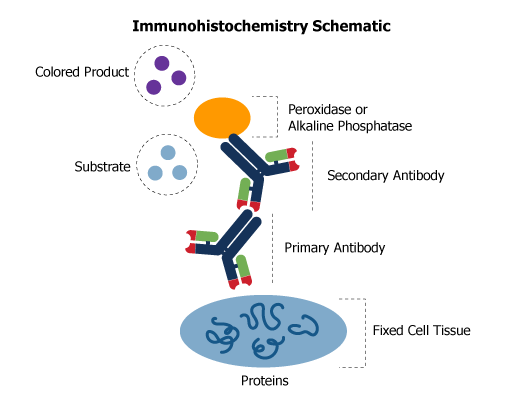 CD133 (D2V8Q) XP® Rabbit mAb #64326: IHC analysis of paraffin-embedded human breast carcinoma using CD133 (D2V8Q) XP® Rabbit mAb.
IMMUNOELECTRON MICROSCOPY
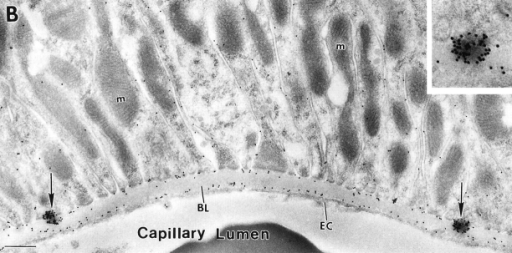 https://rockland-inc.com/ihc-products.aspx
FLOW CYTOMETRY
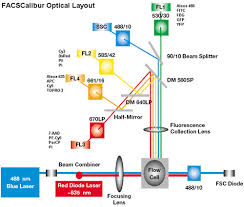 DATA FROM FLOW CYTOMETER
DOT PLOT
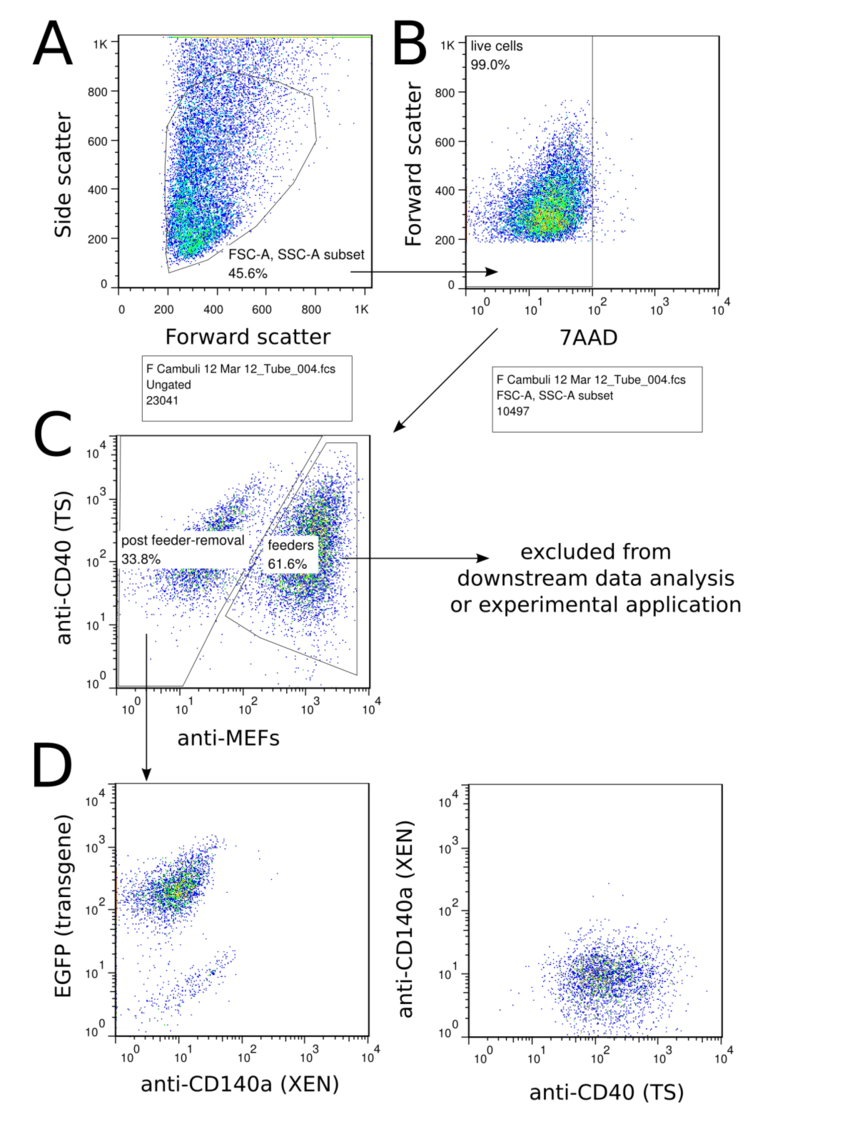 HISTOGRAM
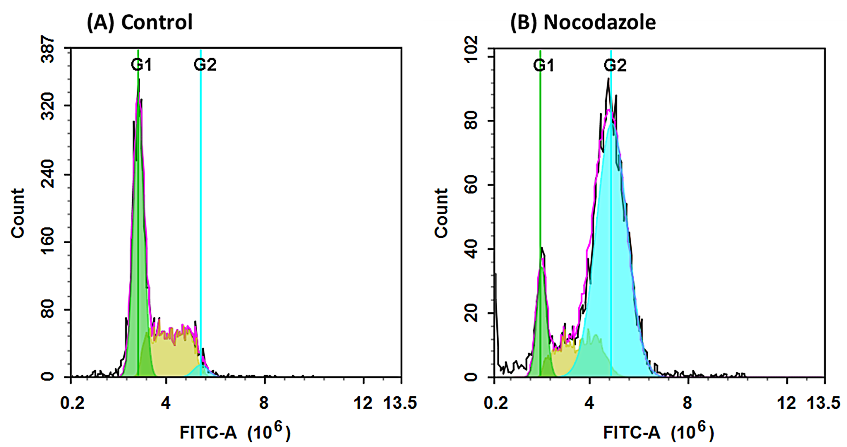 Nocodazole synchronizes cell division. Cells treated with nocodazole by arresting at G2- or M-phase.
https://www.aatbio.com/resources/assaywise/2018-7-2/practical-guide-for-live-cell-cycle-analysis-in-flow-cytometry
https://www.researchgate.net/figure/An-example-of-flow-cytometry-data-analysis-FACS-purification-The-strategy-followed-to_fig5_278966289
WESTERN IMMUNOBLOTS
Kohler, G. and Milstein, C., Continuous cultures of fused cells secreting antibody of predefined specificity. Nature, 1975. 256: p. 495-7. http://www.nature.com/nature/journal/v256/n5517/pdf/256495a0.pdf
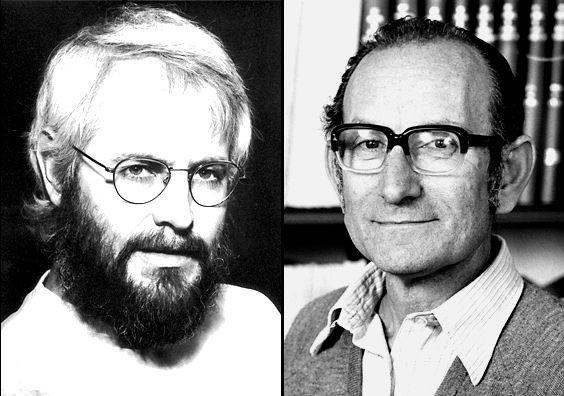 NOBEL PRIZE IN 1984 FOR THIS DISCOVERY
Global Cancer Monoclonal Antibodies Market was worth USD 41.3 billion in 2019 and is predicted to grow USD 70.6 billion by the end of 2024.
https://www.marketdataforecast.com/market-reports/global-monoclonal-antibodies-market
NEXT
DNA SYNTHESIS PATHWAYS
HOW TO MAKE MAB
HOW TO TEST MABS
ISSUES WITH MOUSE MABS WHEN USED THERAPEUTICALLY/SERUM SICKNESS
HOW TO RESOLVE THOSE ISSUES WITH RECOMBINANT CHIMERIC HUMANIZED ANTIBODIES
QUIZ 9/22  15 MINUTES 10 MULTIPLE CHOICE QUESTIONS CLOSED BOOK